Chapter 17
Success Factors and Management Information Needs
Objectives
After studying this topic you should be able to:
Understand  management information needs;
Explain the principles of CSFs;
Know how to conduct CSF identification and practical uses; and
Appreciate industry research into CSFs and industry-wide CSFs.
Management information needs
To function effectively managers’ need to have facts (information) to make informed decisions.  In modern businesses there is ample raw data – every bill, invoice, bill, email, letter provides raw data, but the important factor is how this is turned into information that is of use to managers.

Raw data = raw, isolated, unordered facts

Management Information = data that has been processed into a form that is meaningful or relevant to the receiver and aids management decision making
Criteria for good quality information
Appropriate volume
Relevant to the decision being made
Understood by the user 
Arrive on time
Be accurate
Be complete
Frequency to meet needs
Designing management information systems (MIS)
The starting point can be led by:
Accountants
Computing system
Head office management
Operational management
Best to focus on needs of the specific management role
Defining Critical Success Factors (CSFs)
Originates from the 1970s
It starts by defining an organisation's strategy, goals, critical success factors and measures and has a number of uses.
Corporate CSFs Framework
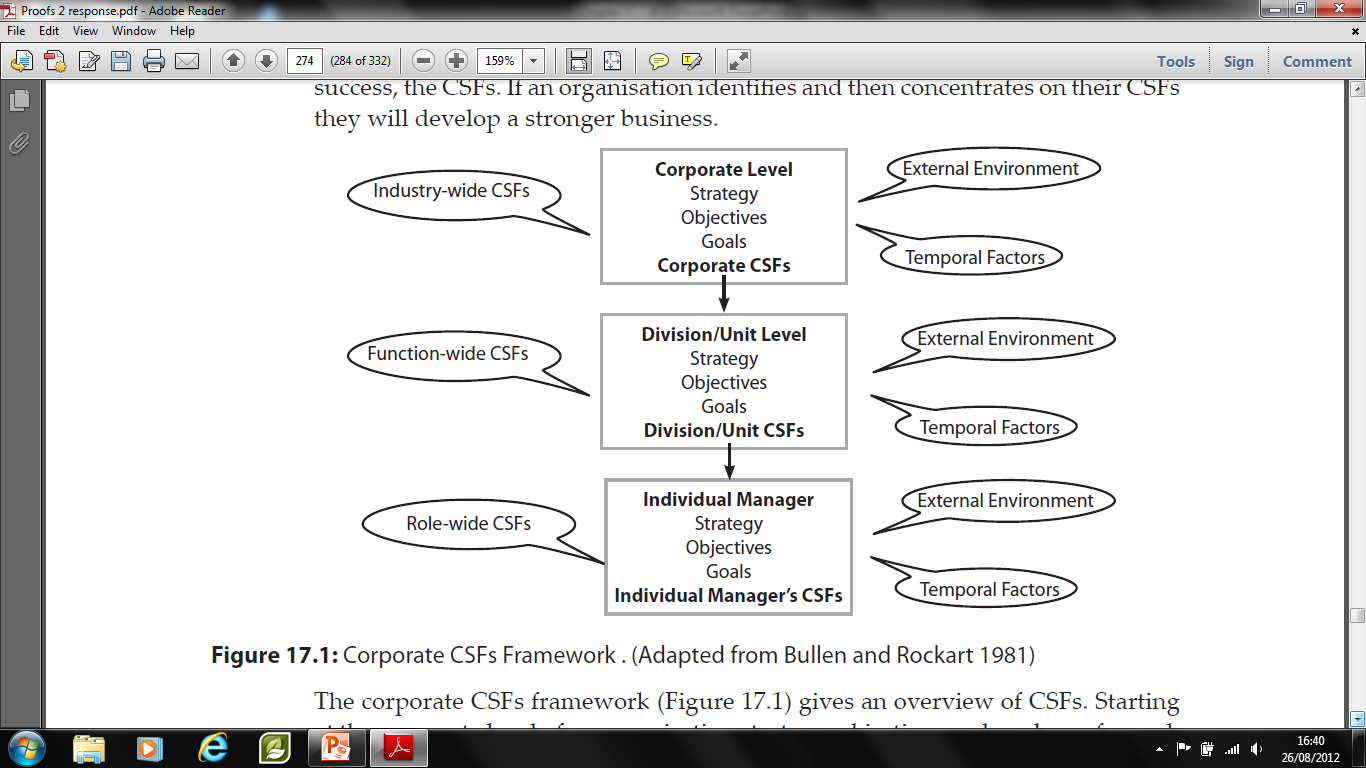 Goals, CSF and Measures
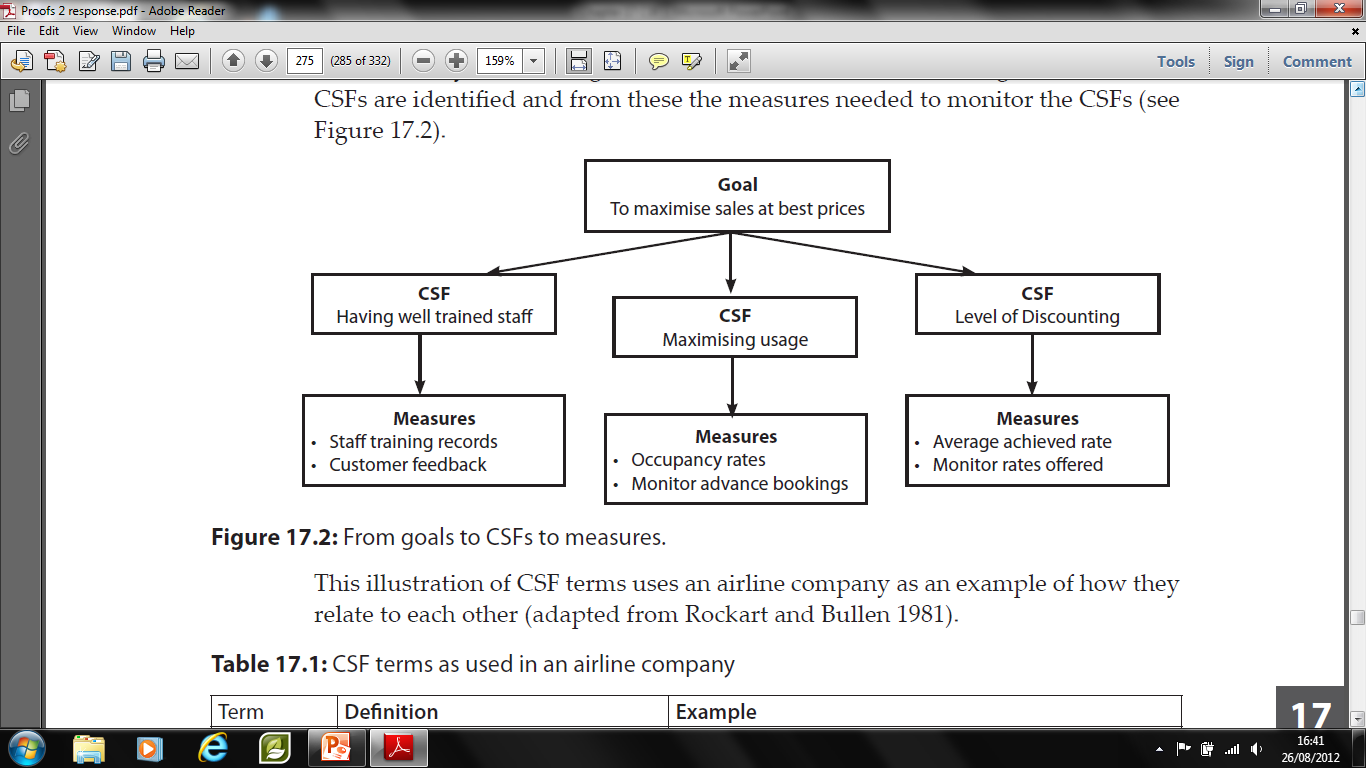 An explanation of CSF terms, using an airline
The use of CSFs in an organisation
A tool for identifying management information needs 
For organisational planning purposes, both operational and strategic
To aid the planning of an organisation management information system
A tool for identifying management information needs
A number of research projects have consider this – see references in the textbook
Finding show goals are often implicit and this make them explicit
Aided management in understanding own role and matching management information to their needs
For organisational planning purposes, both operational and strategic
Can aid developing strategic direction
Ensures resources follow areas critical to success – targeted resource allocation to ensure CSFs are met
Sector specific studies can aid in understanding the external market
To aid the planning of an organisation management information system
Allows a system to be built that relates to specific CSFs
MIS directly matched to strategic goals and needs of managers
It provides the inputs required, alongside the output reports needs (reported measures)
Summary
Management need good quality information to make fully informed decisions.
Designing MIS’s can be fraught with issues and need careful planning.
CSFs can aid an organisation in a number of ways.
CSFs are the few key areas where things ‘must go right to meet organisational objectives.
CSFs can change with time and by management role or function.